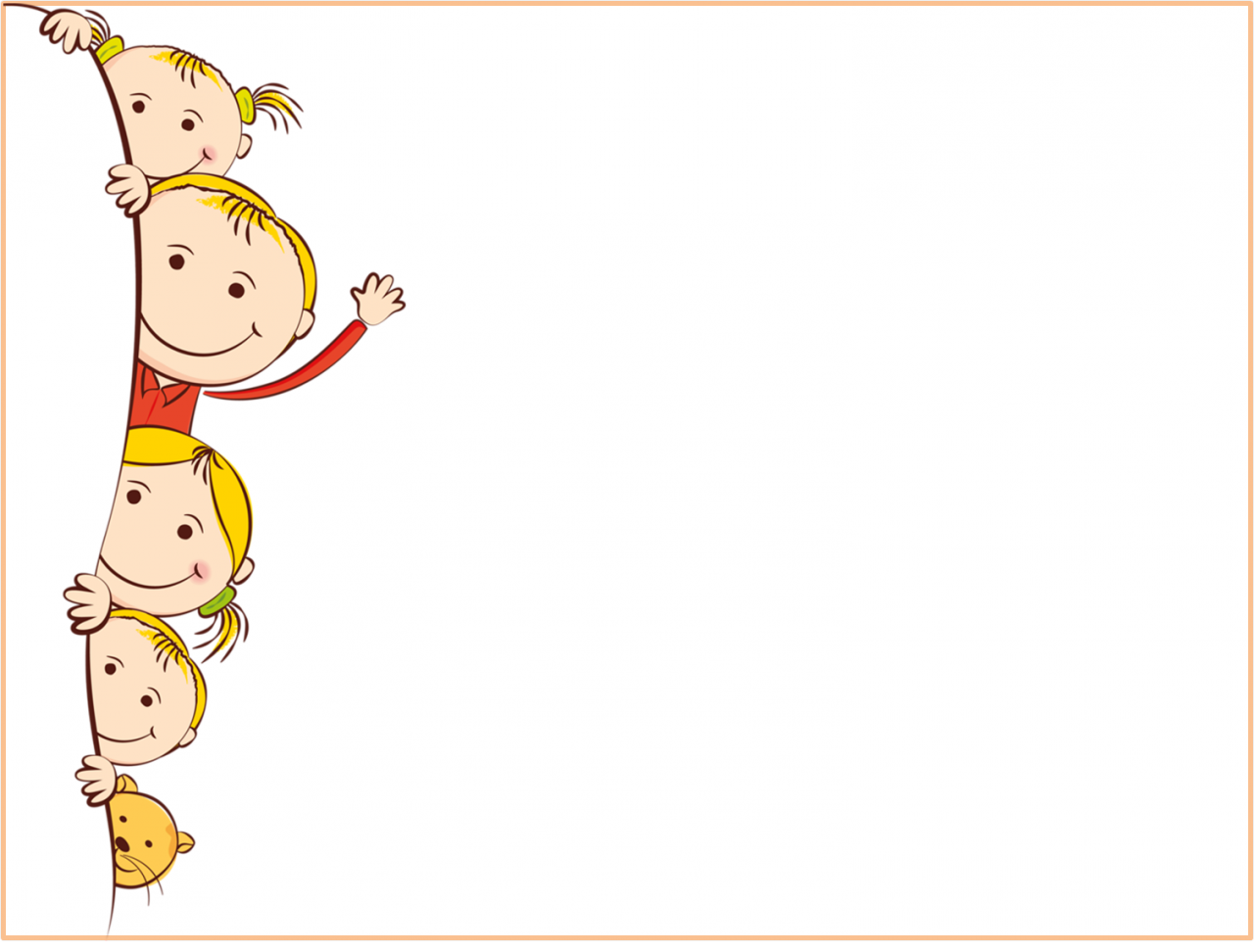 Использование новой развивающей образовательной среды с детьми в Исетском  детском саду «Солнышко»
Презентацию подготовила 
 старший воспитатель 
Пахомова Е.Н.
Образовательная среда — это комплекс условий, которые обеспечивают развитие детей в дошкольном учреждении
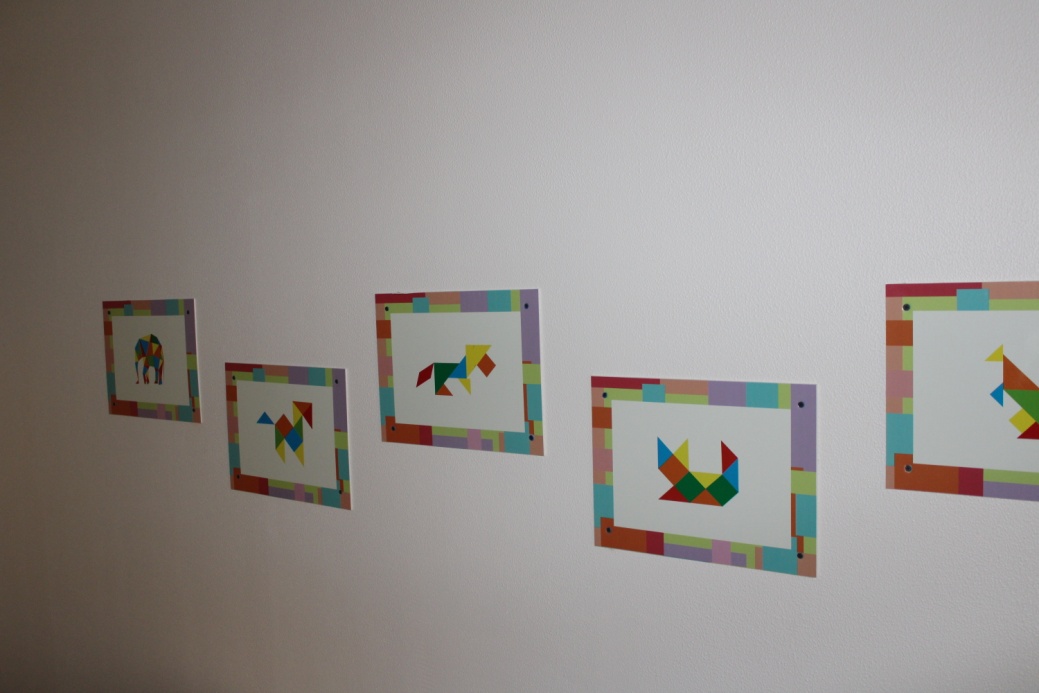 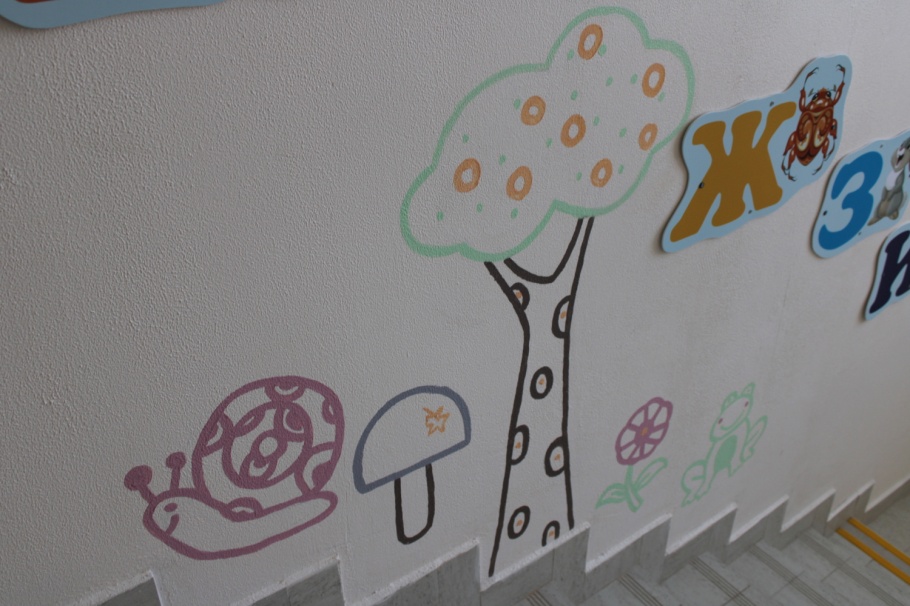 Функции образовательной среды, которых придерживался д/с при ее организации:
—охрана и укрепление физического и психического здоровья детей; 
— использование в образовательном процессе; 
— обеспечивает эмоциональное благополучие детей;
— создает условия для развивающего вариативного дошкольного образования (интегративное, инклюзивное, консультпункт);
— создает условия для участия родителей (законных представителей) в образовательной деятельности;
 — способствует профессиональному развитию педагогических работников;
— использование каждого уголка детского сада.
Взаимодействие зависит от профессиональной компетентности коллектива ДОУ: готовность коллектива к творческой, инновационной деятельности, проявление коммуникативных способностей во взаимодействии с воспитанниками и их родителями.
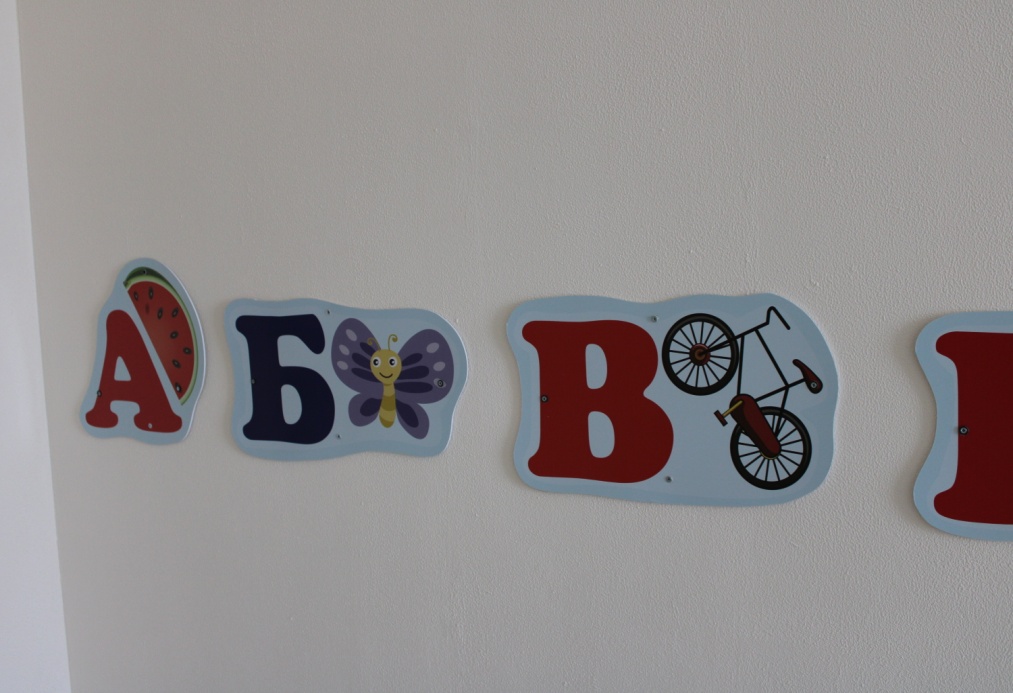 развивающие игровые доски для детей, созданные по методике Монтессори, на которых закреплены различные игрушки и мелкие детали.
Бизиборды
Цели и задачи при работе с бизибордами: 

Дать ребенку возможность познавать мир через тактильное восприятие.
Развитие мелкой моторики и памяти, логики и понимания причинно-следственных связей.
Благодаря наличию множества мелких деталей мозг ребенка активно развивается.
Развитие координации движений - Ребенок учится управлять руками и направлять движения правильно, чтобы достичь цели. 
Раскрытие воображения.
Наборы бизибордов
Мир русских сказок
Цветоландия
«Космическое приключение»
В комплект входит
 4 красочных цветка:
Подсолнух,
 Кактус, 
Семицветик, 
Ромашка.
Видеофильм 
Смехова Д.С.
В комплект «Космическое приключение» входят 4 занимательных и полезных бизиборда: Космонавт, Ракета, Спутник и Солнечная система.
В набор входят —4 бизиборда - медведь, зайчик, лисичка, волчок, они  выполнены в зоологической тематике.
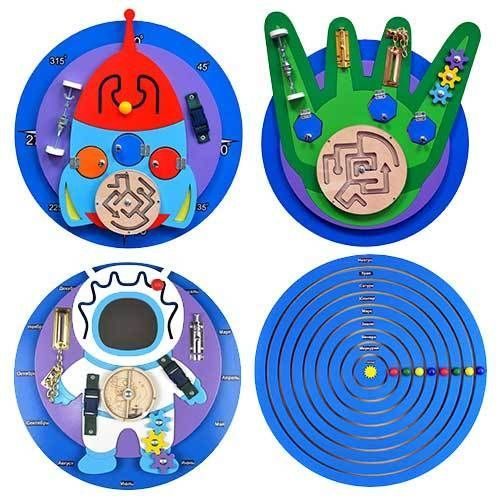 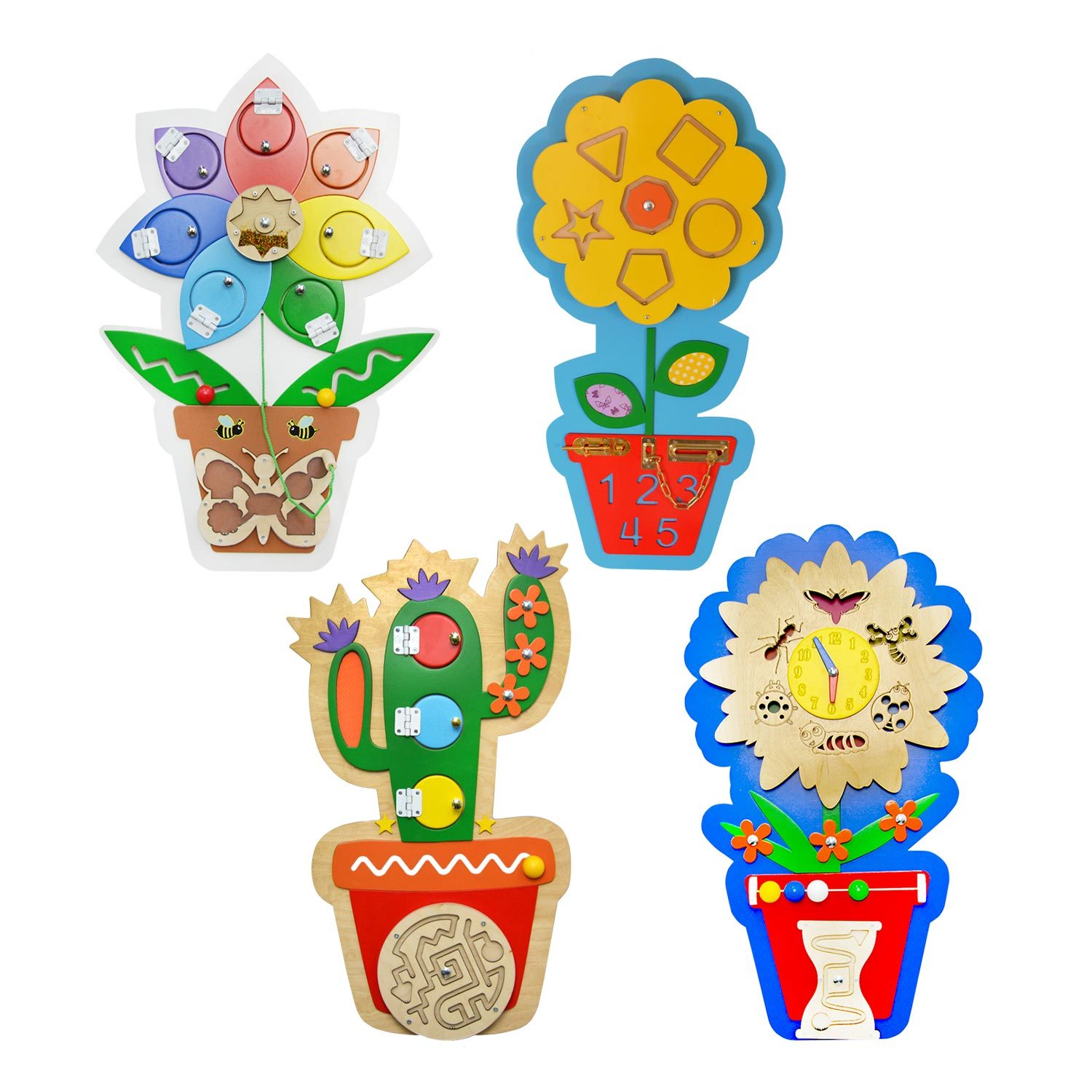 Дидактическая панель «Круглый год»
Работая с панелью, мы закрепляем времена года:
Весна — дерево украшаем цветами и весенними птицами. К концу весны добавили немного листиков и больше пернатых.
Лето — к цветам добавили больше листьев, к середине лета цветы «опали». Все птички на дереве.
Осень — в начале на дереве много листьев, постепенно птички улетают и листьев становится 
все меньше, пока все не опадут.
Зиму — ветки пустые, может прилететь лишь  пара-тройка птичек.
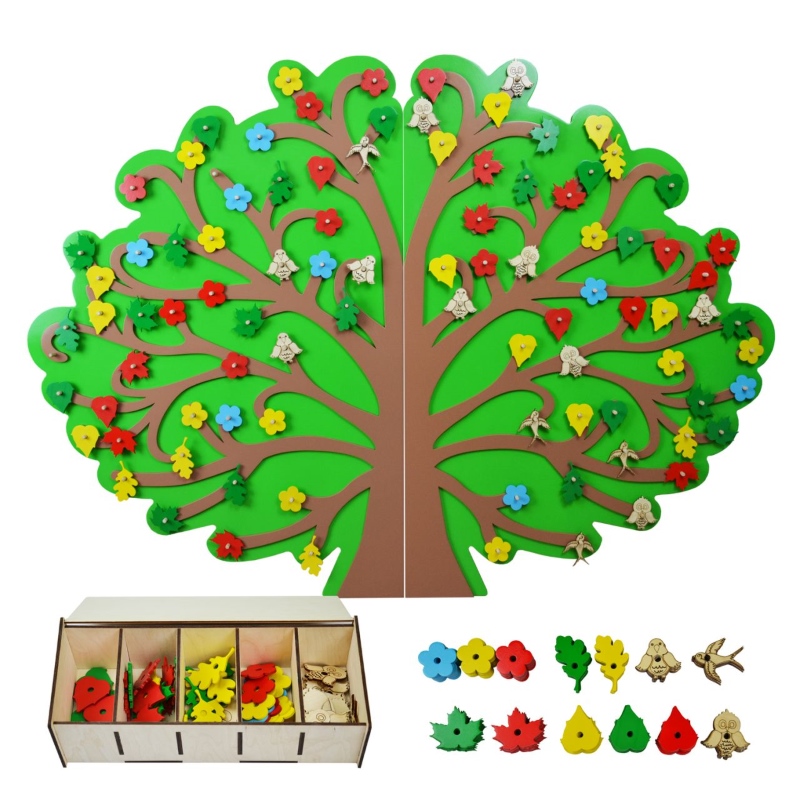 Образовательная зона Природа
Познавательная зона Природа – находится в общем коридоре на 1 этаже. Использовать данную зону можно по всем образовательным направлениям области Познание – окружающий мир, развитие речи, ФЭМП, социализация.
Видеофильм Токбаева Ж.К.
Рекреация Занимательное рисование
На стенах зоны расположены меловые доски «Твое Настроение»  и «Медвежонок и его друзья». Данные пособия развивают воображение и память, расширяют кругозор; учат детей распознавать и изображать настроения близких, окружающих, сверстников; дети воспроизводят формы и цвета частей лица и тела, что повышает их наблюдательность, которая распространяется и на объекты окружающего мира. 
В зависимости от психологического состояния другого человека, ребенок учится регулировать звуковую и интонационную составляющие своей речи.
Можно использовать при ознакомлении с портретным искусством. 
Также в студии есть стол для рисования мелом. Видеофильм Петелина Н.А.
«Медвежонок и его друзья»
«Твое настроение»
Настенные модули Раскраска
Это многоразовые раскраски для творческих занятий с детьми
По сравнению с обычной, многоразовая раскраска обладает как минимум тремя преимуществами:
- можно пользоваться хоть каждый день и годами, просто стереть и рисовать заново;
- один рисунок можно раскрашивать по-разному, каждый раз используя новую цветовую палитру. Это развивает не только фантазию, но и вариативное мышление.
- когда одна картинка надоедает, ее можно заменить на другую.
Тематическая комната «Юный археолог»
Это уникальная предметно-развивающая среда для развития детей.
В ней дети познакомятся с профессией археолога и спецификой его работы.
Расширится их словарный запас понятиями «история», «археология», «артефакт», «раскопки» и т. п.;
Познакомятся с временными периодами и узнают особенности каждой эпохи;
Попробуют себя в роли участников экспедиции на раскопках древнего мира.
Видеофильм Томилова СС
Тематическая комната  «Главная дорога»
Комплект мягких модулей Главная дорога применяется для знакомства с правилами дорожного движения. С помощью набора педагоги в игровой форме 
смогут объяснить значение 
каждой машины (ДПС, Скорая, Пожарная), светофора, жезла постового. 
Комплект предназначен 
для развития социальных 
навыков, знакомства с окружающим миром.
Набор настенных игр «Логика»
Развивать у детей логическое мышление, можно играя в магнитные крестики-нолики, домино, шахматы и шашки! Именно они и есть в наборе. Видеофильм Гуляева ВВ
Интерактивный пол
Интерактивный пол – это волшебный пол с образовательными играми,  в которых дети развивают свои способности и навыки в подвижной форме. 
С его помощью, можно закрепить счетную деятельность, познакомиться с буквами, он поможет в развитии логики, памяти, внимания.
Ну а самое главное, с его помощью можно просто весело провести время.
Работая с ним, дети получают массу положительных эмоций.
Видеофильм
Интерактивная песочница «Полянка»
Интерактивная песочница состоит из резервуара с песком, проектора, датчика глубины и компьютера. Это не просто песочница, это рельефная интерактивная платформа с огромными возможностями для обучения и игры. 
На этой песочнице можно работать сразу с 6 детьми.
18 режимов работы с различными уровнями сложности.
В игровой форме дети обучаются и развиваются.
Световые планшеты для рисования песком «Песочная сказка»
Световые планшеты – развивают воображение, любознательность, увлеченность.
Помогают снять эмоциональное напряжение.
Развивается мелкая моторика, речь, внимание, координация.
Видеофильм Вешкурцева ЕП
Студия для аква-анимации «Море творчества»
Аква анимация – это техника Эмбру.
Это новое удивительное направление в творчестве, техника рисования на воде.
Сам процесс творчества завораживает.
Видеофильм Вешкурцева ЕП
Интерактив у логопеда и психолога
Для работы с детьми, приобретены интерактивные столы. 
Дидактический материал в электронном варианте.
Позволяют проводить коррекционные занятия, на стадии дифференциации (закрепления).
Видеофильм Згибарца АП
Тренажеры
Способствуют повышению двигательной активности.
Занятия на тренажерах интересны и доступны детям старшего дошкольного возраста. Видеофильм ЛузинаЕА
[Speaker Notes: Спортзал – это наверное самое любимое место всех детей. Ведь здесь можно и побегать и поиграть в подвижные игры и заняться физкультурой. Очень нравятся детям Тренажеры.]
Таким образом, образовательная среда - это открытая, живая система, постоянно изменяющаяся в процессе роста детей, помогающая ребенку осваивать генетические задачи возраста.